How do we construct a food web?
Science
Miss Roberts
‹#›
Construct this food web and add labels
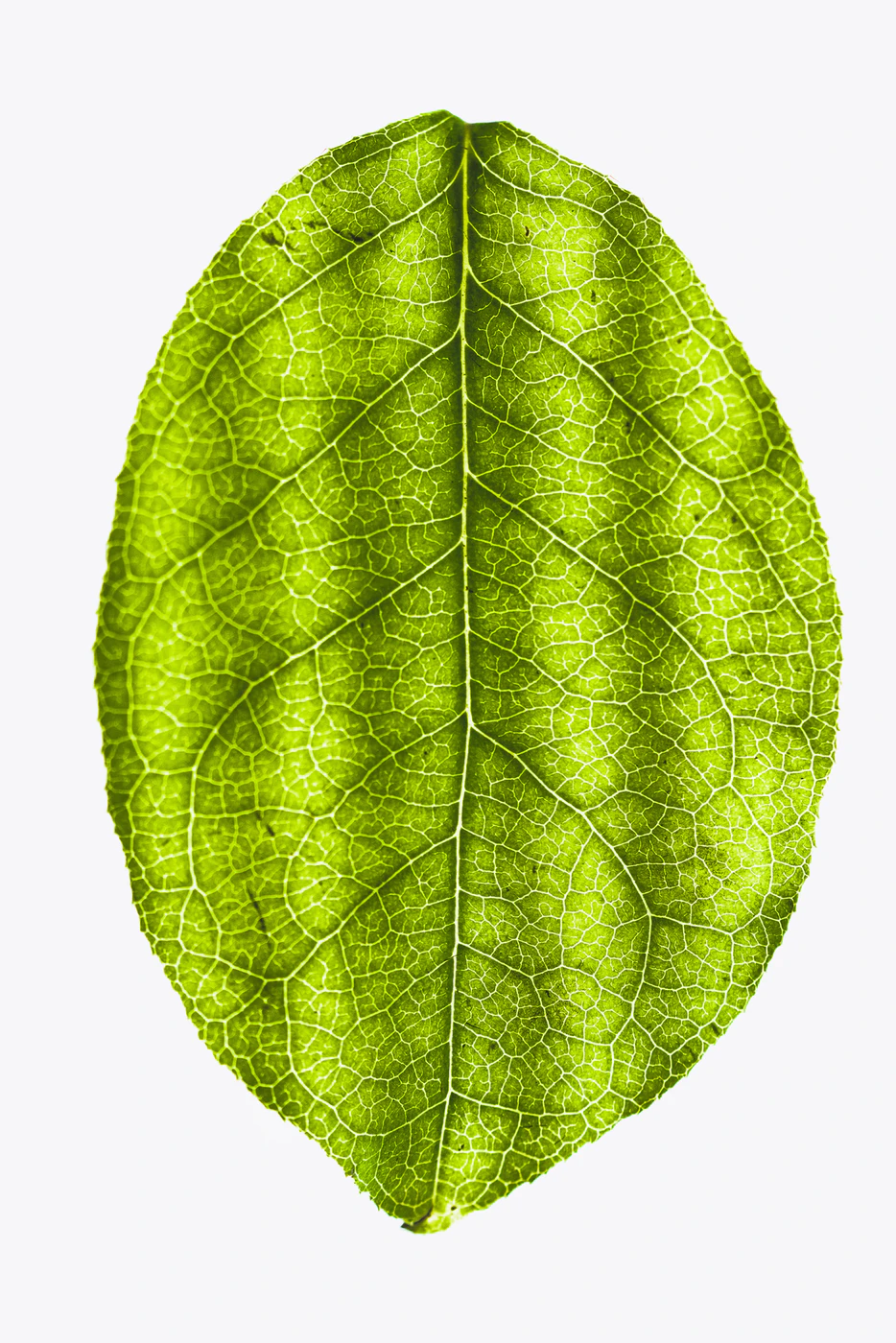 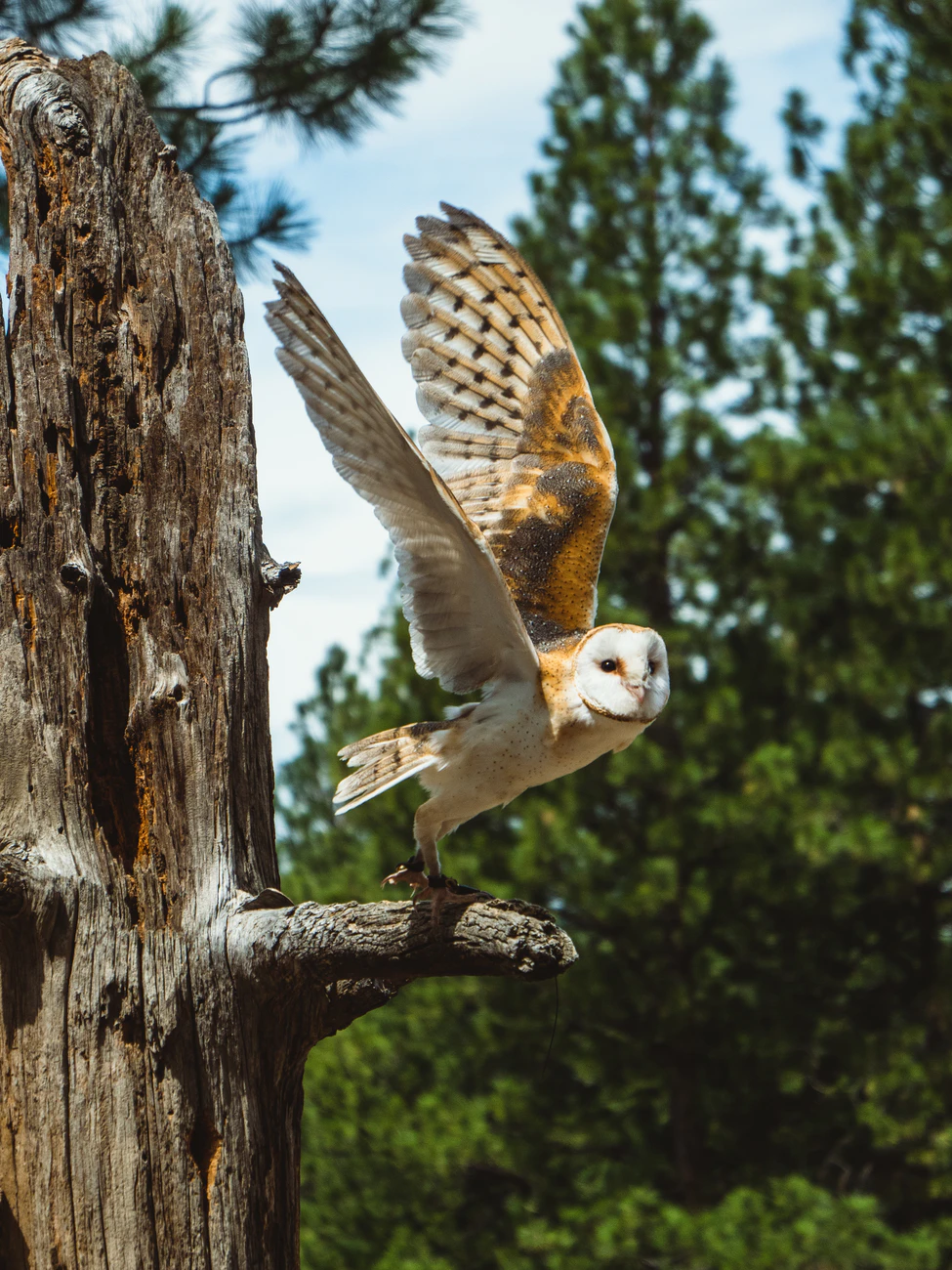 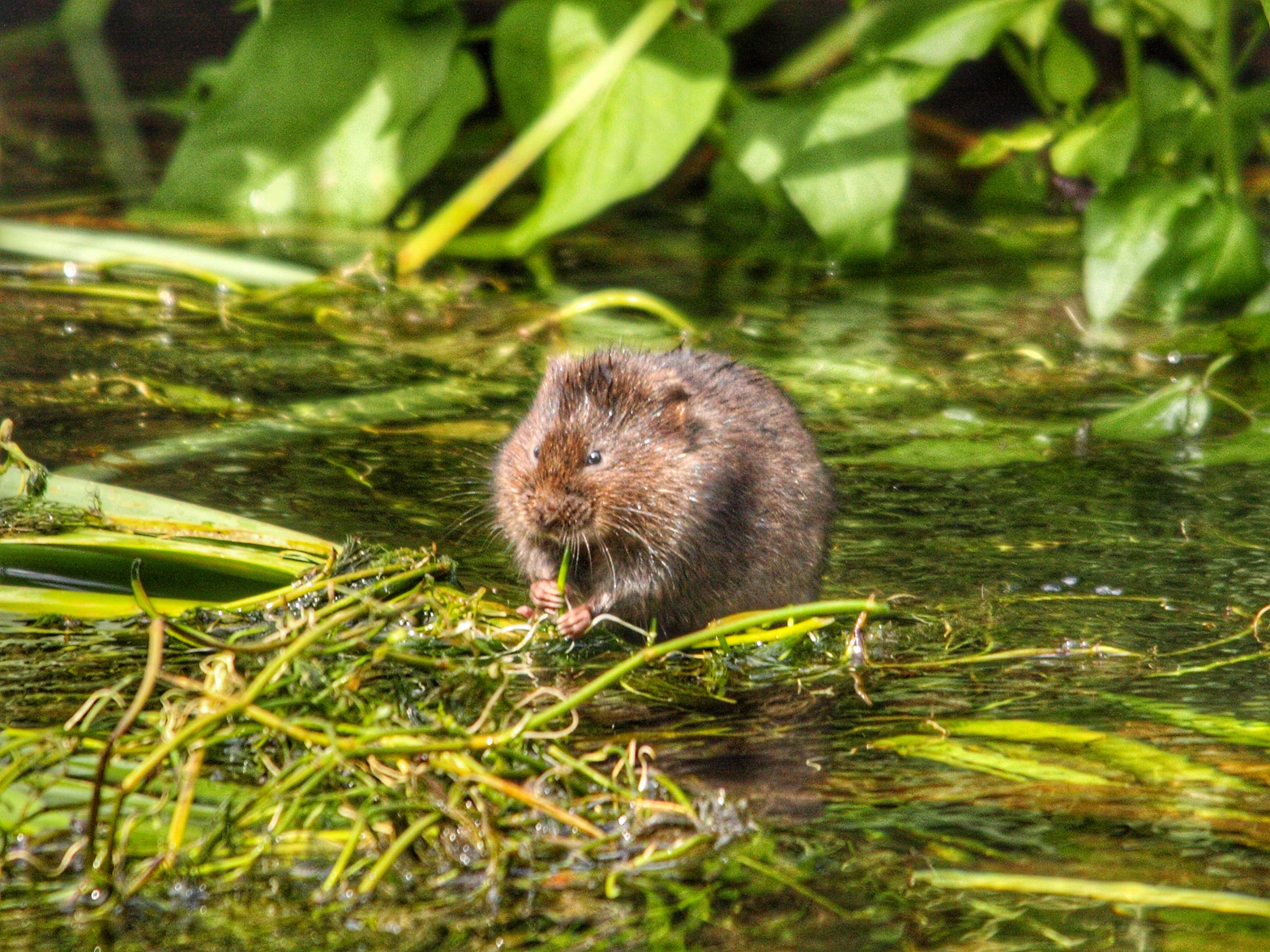 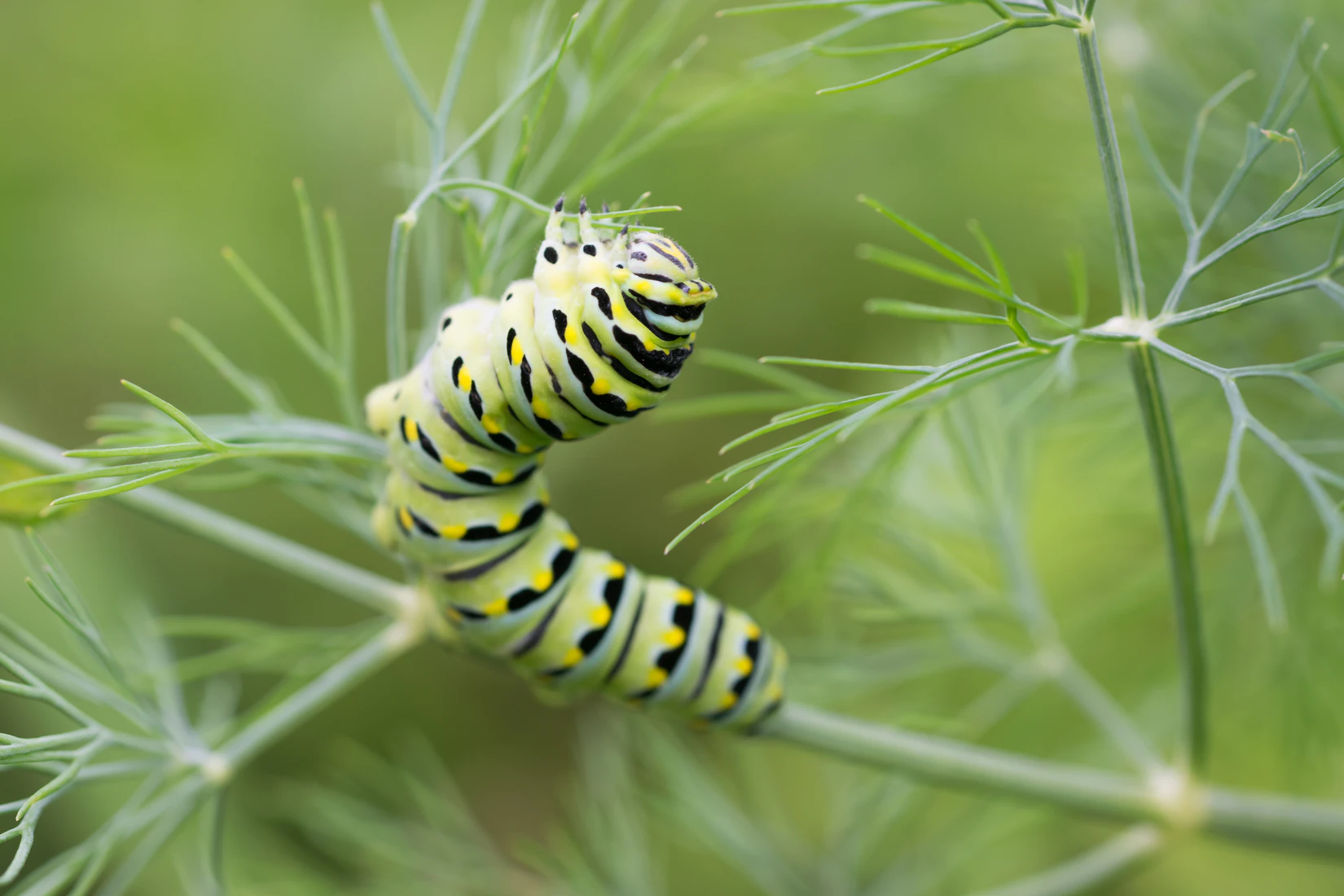 Tertiary consumer
Primary consumer
producer
Secondary consumer
‹#›
[Speaker Notes: Unsplash
Owl vole leaf centipede]
Food web
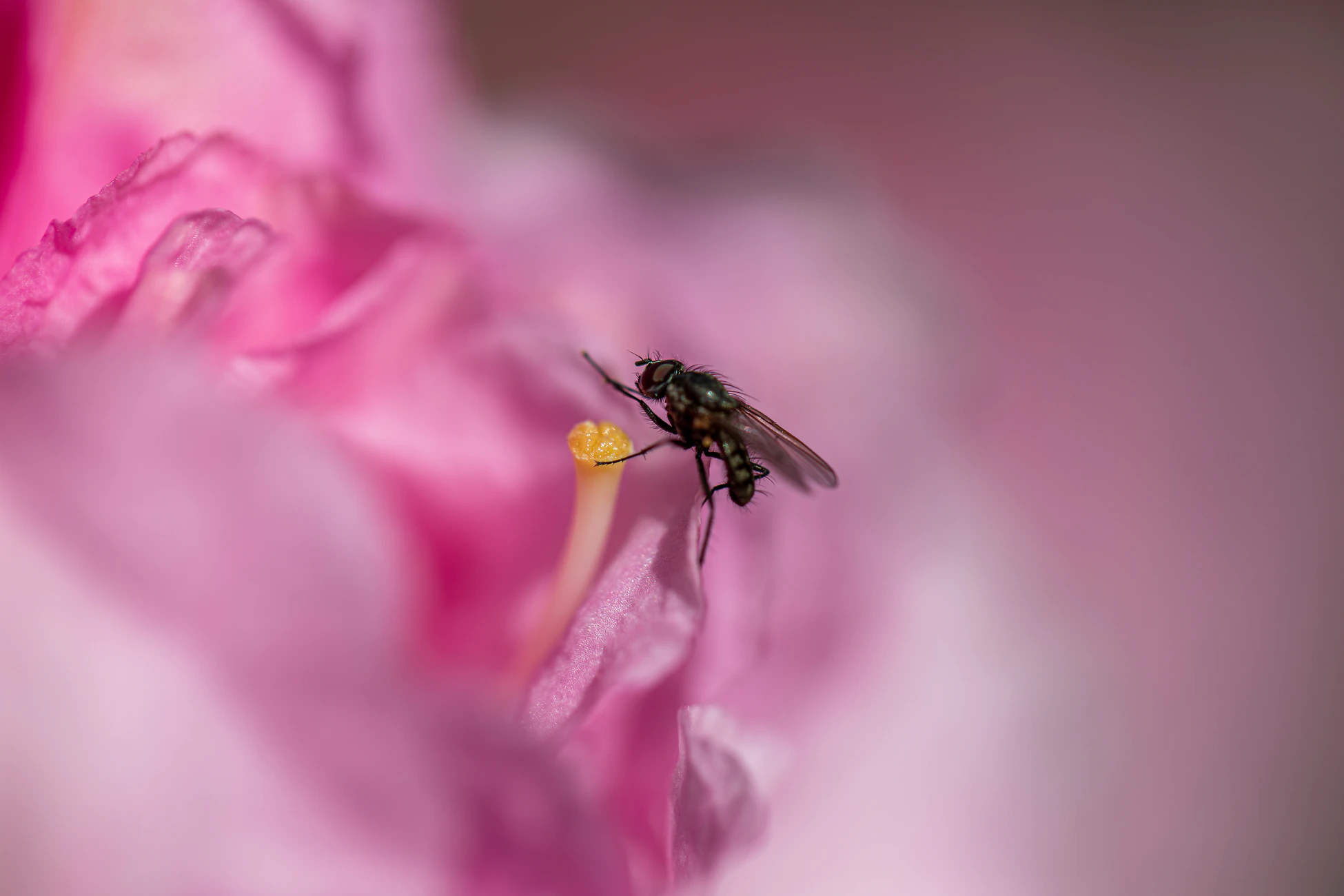 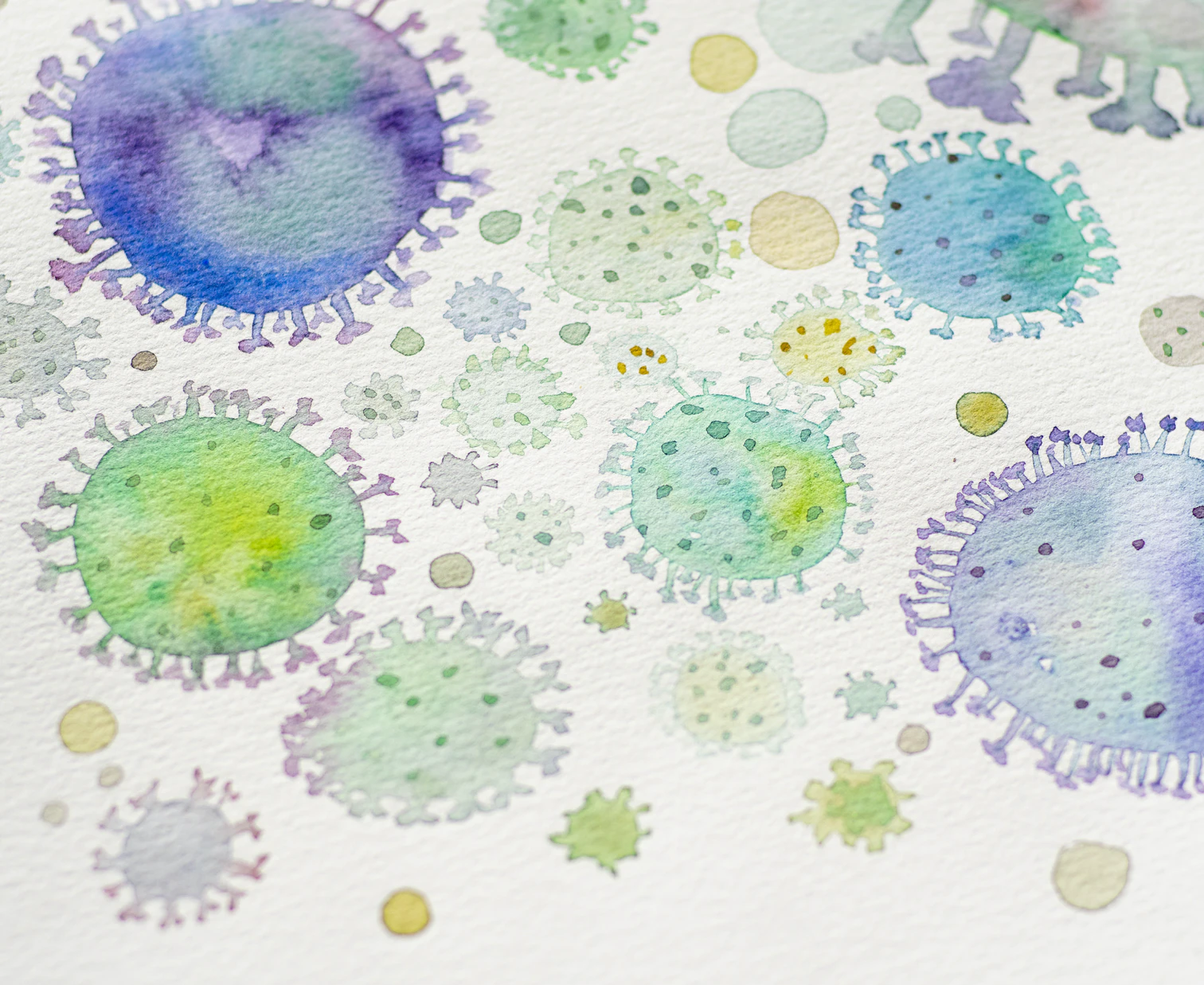 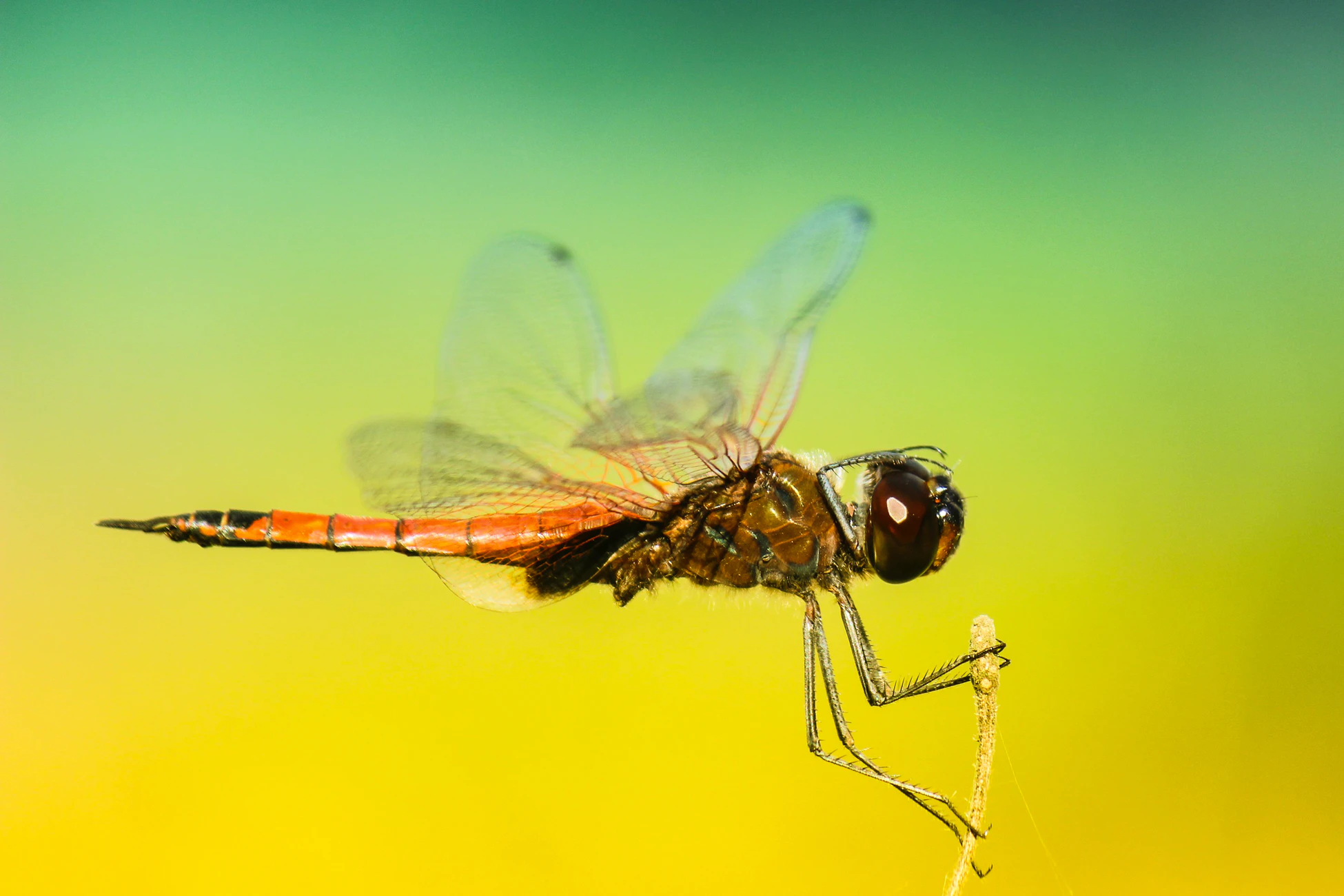 Microscopic algae
Mayfly nymph
Dragonfly nymph
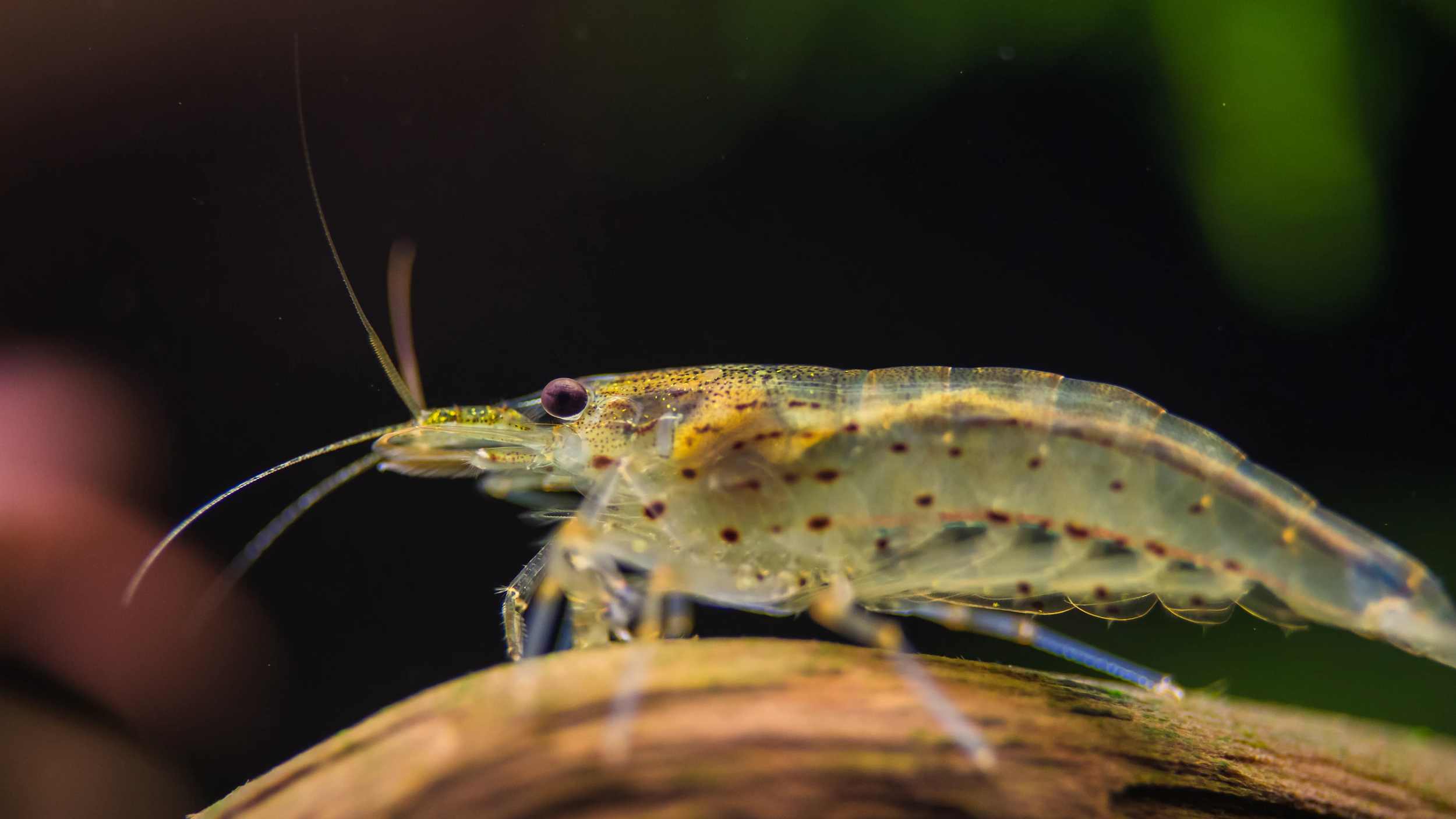 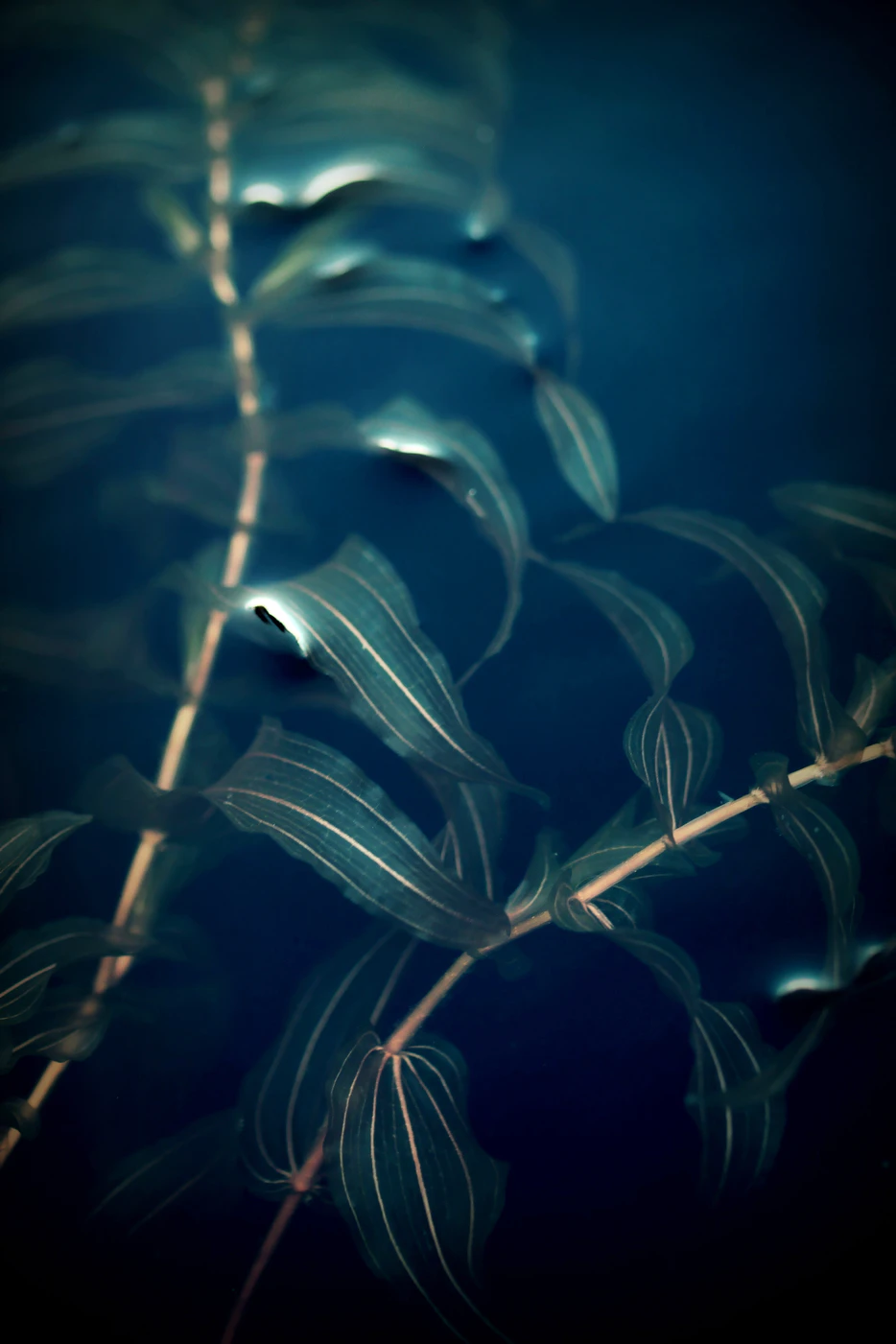 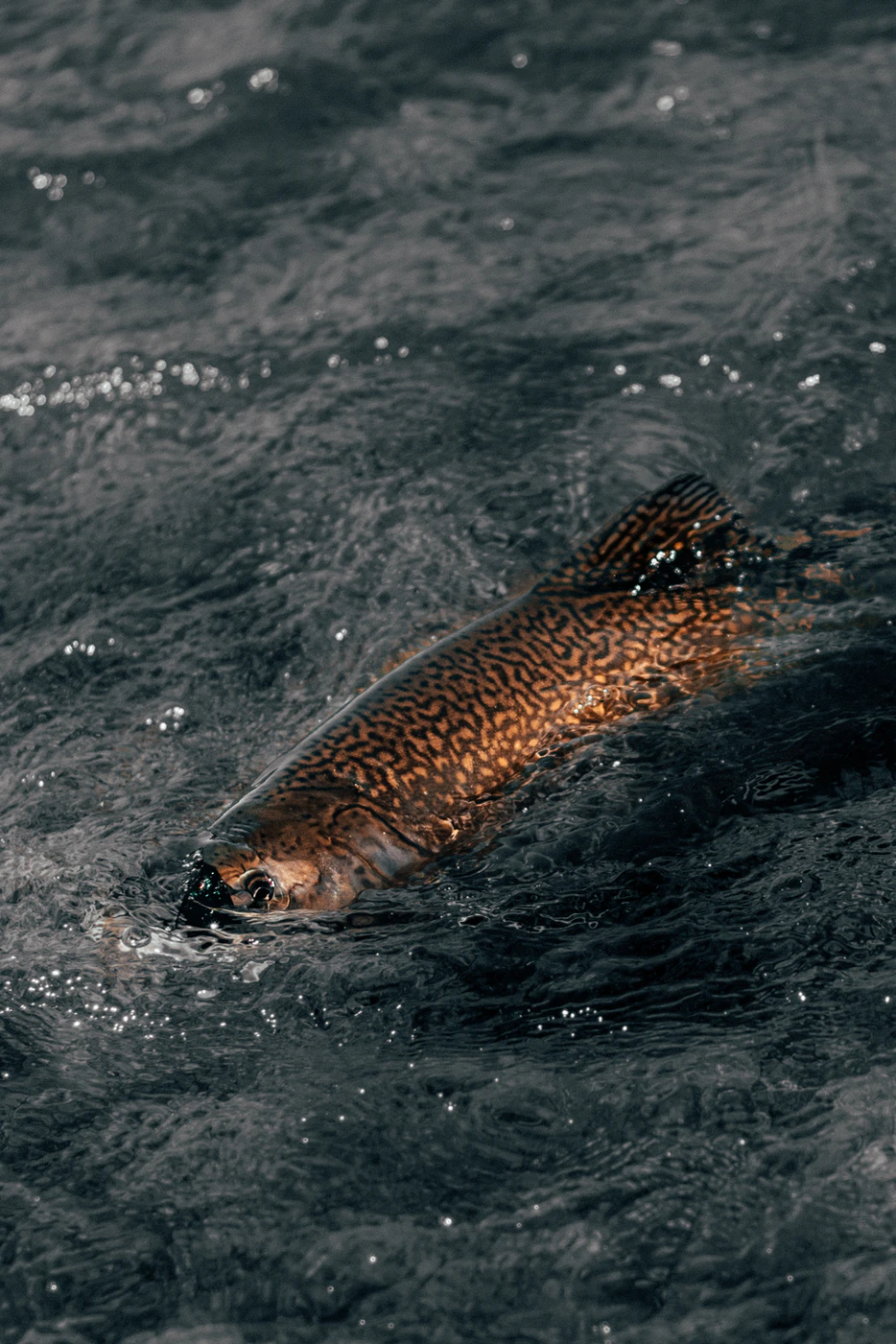 Freshwater shrimp
Pond weed
Brown trout
‹#›
TASK
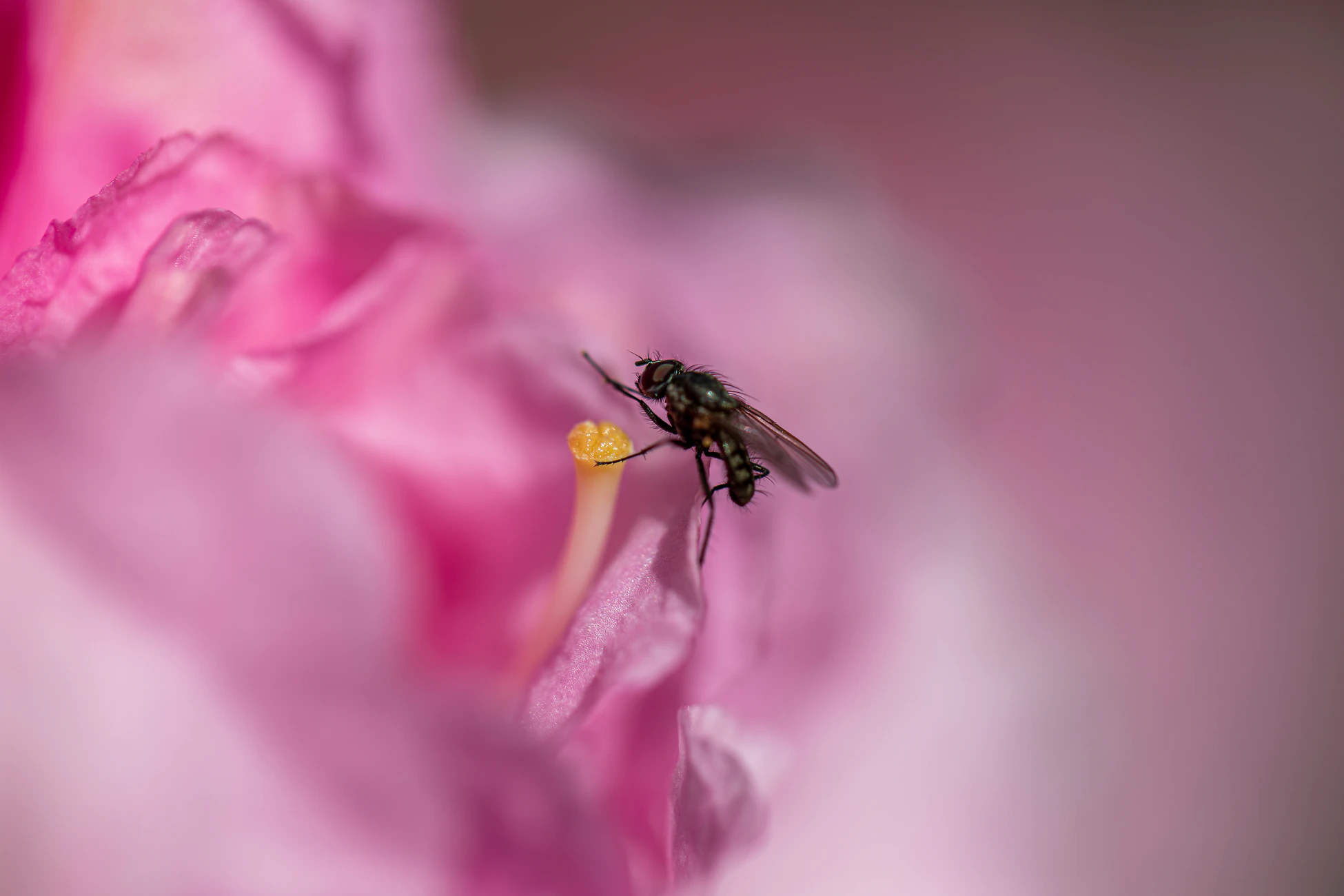 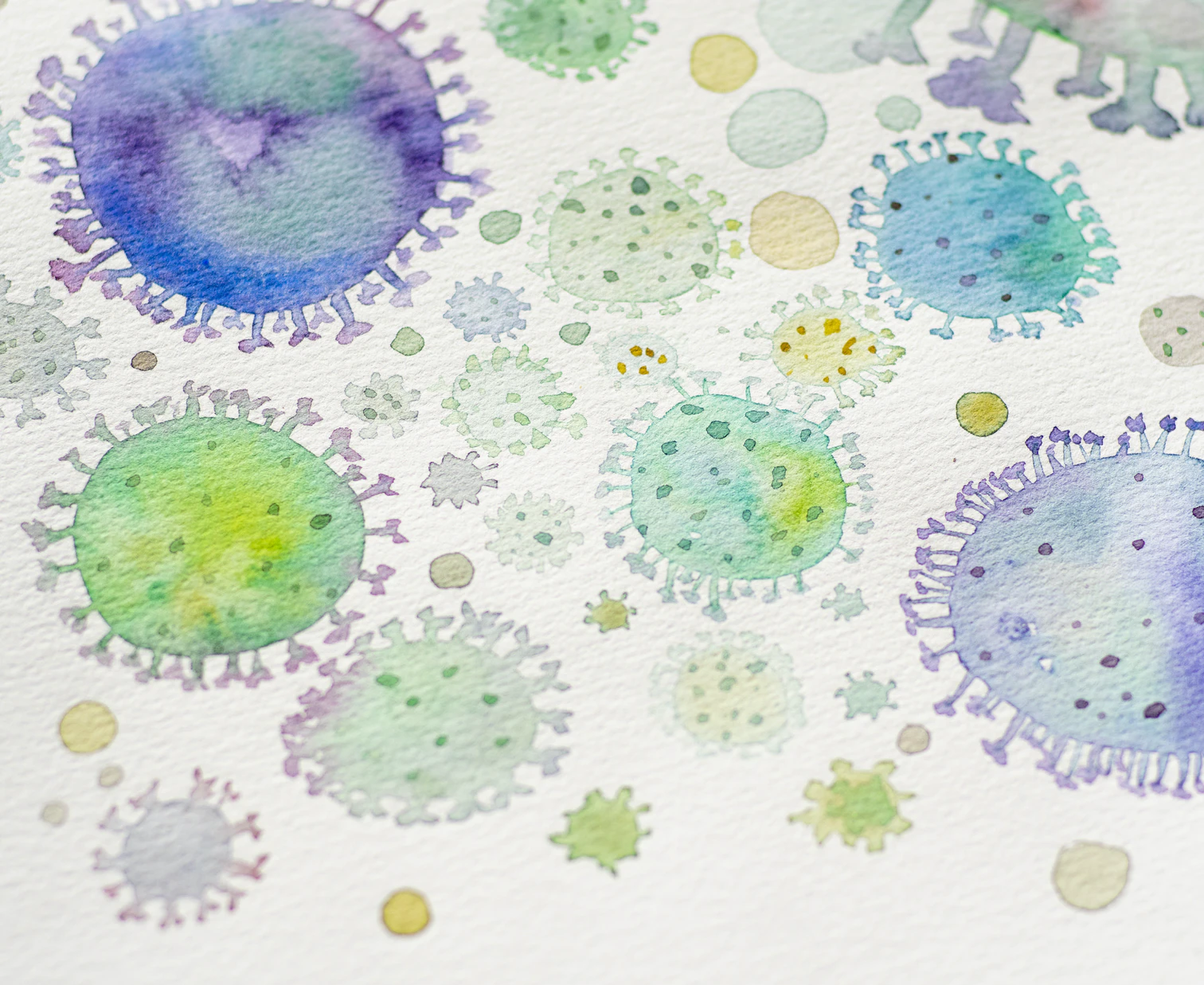 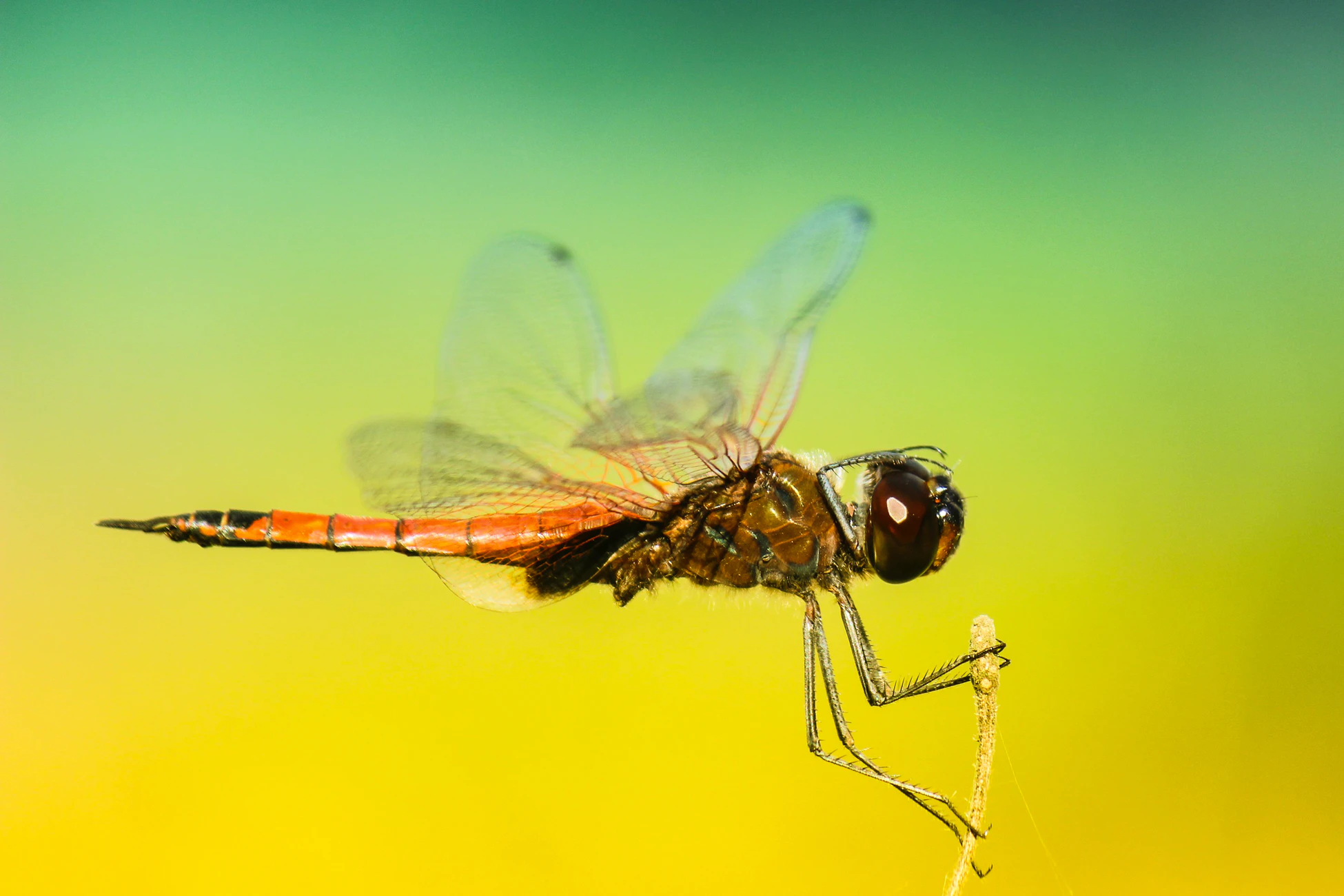 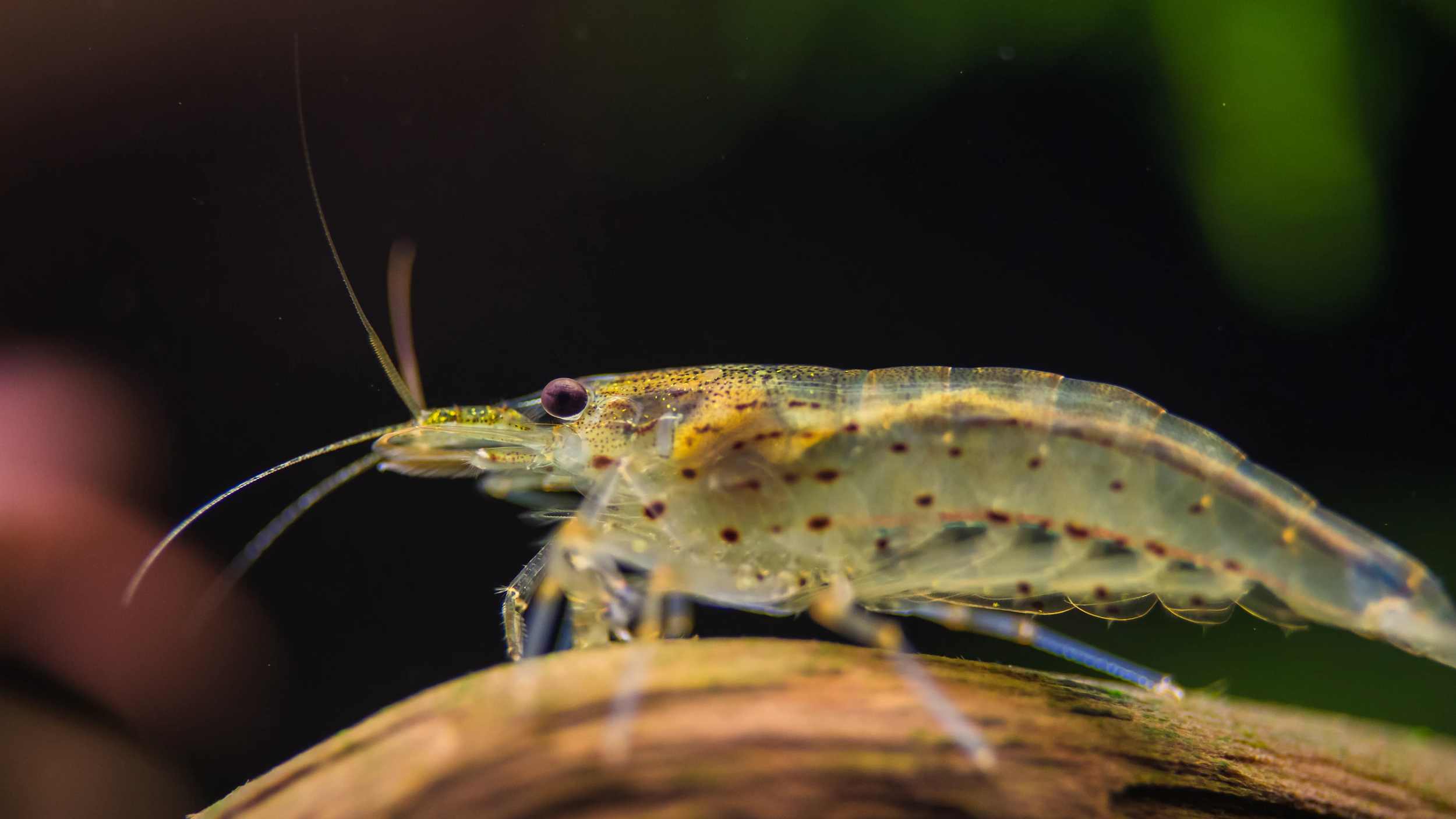 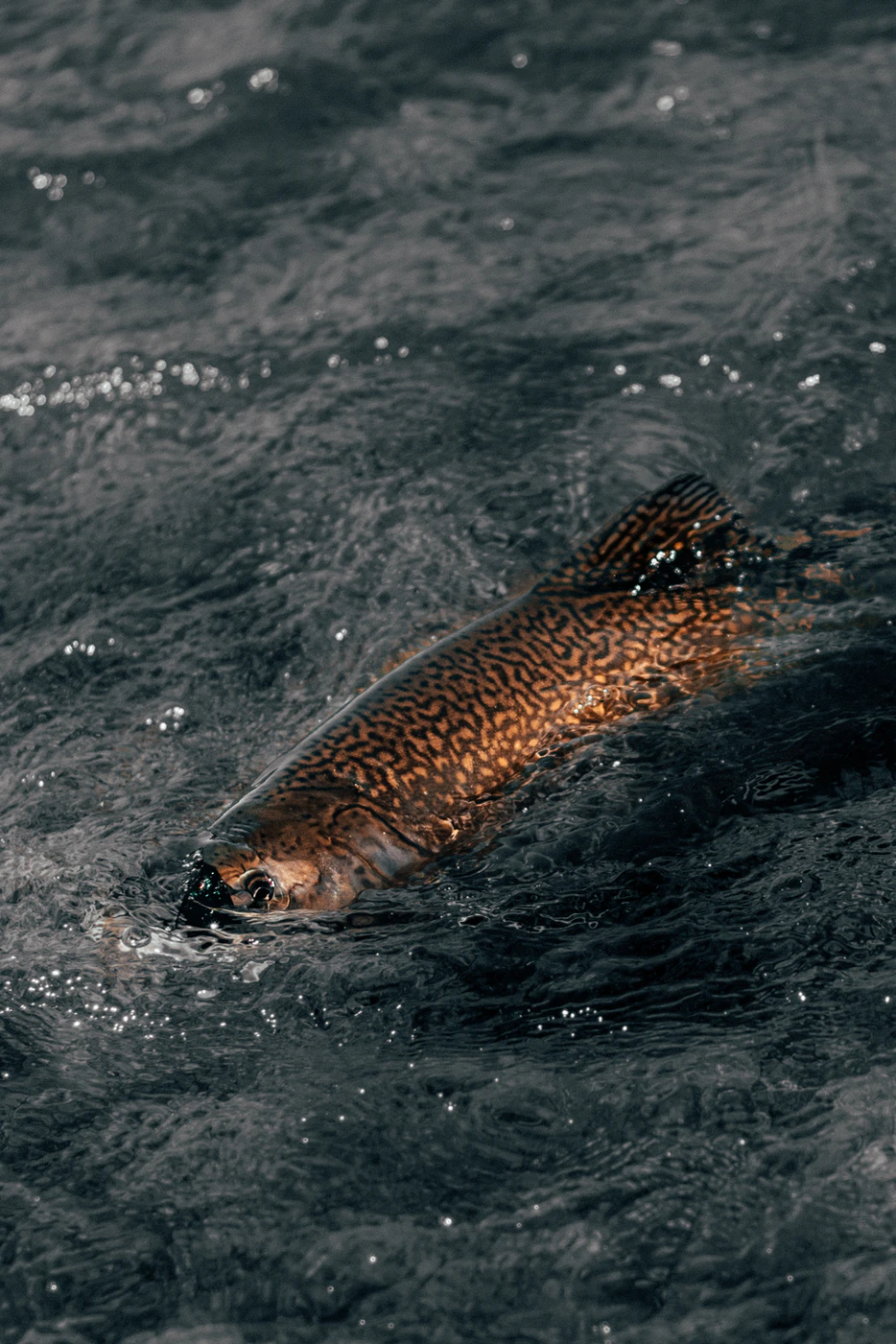 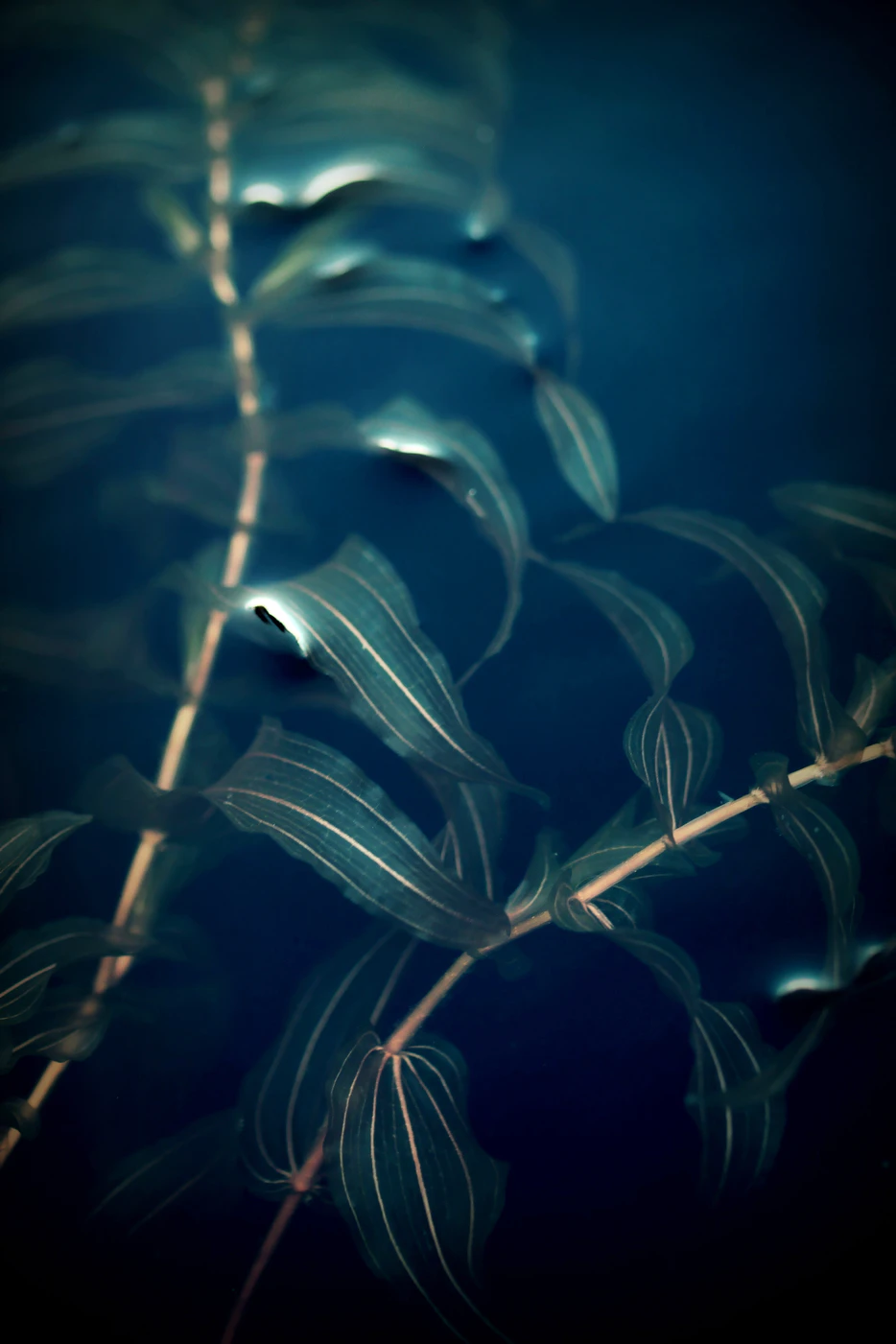 ‹#›
[Speaker Notes: Unsplash]